Treatment Referral in an Opioid Crisis: Opportunities to Engage



Ken Martz, Psy.D. CAS
Special Assistant to the Secretary

Pennsylvania Department of Drug and Alcohol Programs
1
Overview
Background
Review of process of Warm Handoff
Pending developments
Recommendations/Discussion
2
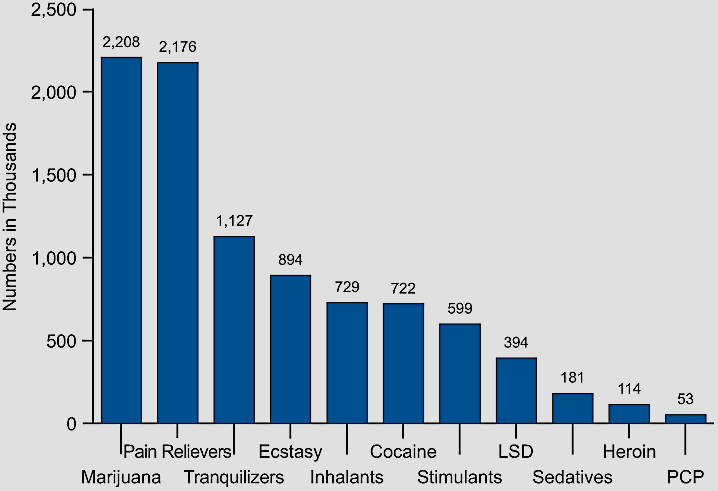 Overview of Substance and Drug Use
Past-Year Initiates for Specific Illicit Drugs Among Persons Age 12 or Older, 2014
Past-Year Initiates for Specific Illicit Drugs Among Persons Age 12 or Older, 2008
Source: Substance Abuse and Mental Health Services Administration. (2009). Results From the 2008 National Survey on Drug Use and Health: National Findings Rockville, Maryland.
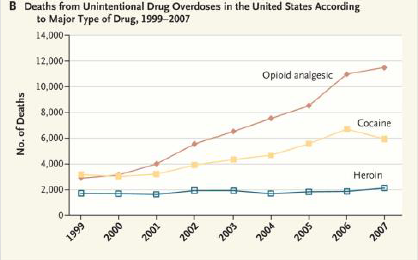 Source: Okie (2010). New England Journal of Medicine
Drug Related Overdose Deaths in Pennsylvania
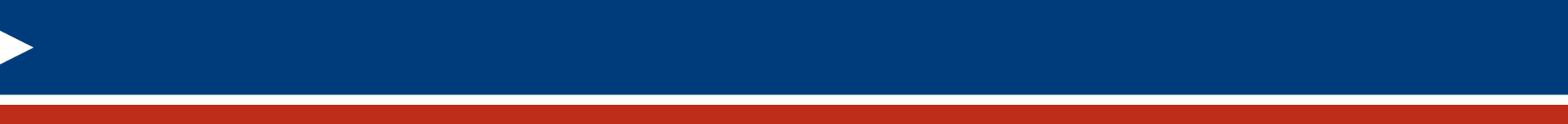 The Solution- Think Comprehensive
Prevention
Primary Prevention Services
Pennsylvania Prescriber Practice Guidelines
Safe Storage Procedures
Permanent Drop Boxes for medication disposal
Intervention
Prescription Drug Monitoring Program
Warm Handoff to SUD supports/treatment
Treatment
Licensed Substance Use Disorder Treatment Services
Recovery
Recovery Management Supports
6
[Speaker Notes: _______________________________________________________

_______________________________________________________

_______________________________________________________

_______________________________________________________

_______________________________________________________

_______________________________________________________

_______________________________________________________

_______________________________________________________]
The Solution- Prescribing Guidelines
Prescribing Practices Workgroup
Formed in 2013 led by Secretary of Pennsylvania Department of Drug and Alcohol Programs (DDAP) co-chaired by Physician General of Pennsylvania.
Included a broad range of public and private stakeholders including: 
Federal
SAMHSA
State
Department of Drug and Alcohol Programs
Department of Health
Department of State
Department of Human Services
Department of Insurance
Department of Military and Veterans Affairs
Public
Universities
Medical Associations: Physicians, Ostpeopaths, Nurses, Dentists
Hospitals
Physicians
7
[Speaker Notes: _______________________________________________________

_______________________________________________________

_______________________________________________________

_______________________________________________________

_______________________________________________________

_______________________________________________________

_______________________________________________________

_______________________________________________________]
The Solution- Prescribing Guidelines
Prevention
Pennsylvania Prescriber Practice Guidelines
Emergency Department Pain Treatment Guidelines
Use of Opioids to Treat Non-Cancer Pain
Use of Opioids in Dental Practices
Obstetrics and Gynecological Pain Treatment
Geriatric Pain: Opioid Use and Safe Prescribing
Opioid Dispensing Guidelines
Use of Addiction Treatment Medications in the Treatment of Pregnant Patients with Opioid Use Disorder 
Pending Finalization
Benzodiazepines
Future plans
Sports Medicine
Pediatrics
?
8
[Speaker Notes: _______________________________________________________

_______________________________________________________

_______________________________________________________

_______________________________________________________

_______________________________________________________

_______________________________________________________

_______________________________________________________

_______________________________________________________]
The Solution- Prescribing Guidelines
Research: Practice Guidelines
Leads to reduction in prescribing of opioids
29% immediate reduction after implementation (Del Portal, et al., 2015)
Gains are sustained over time
33% reduction one year after implementation (Del Portal et al., 2015)
Goal to reduce advancement of SUD development
Drivers
Focus on Pain Cessation rather than Patient Functionality
Patient Satisfaction
Fiscal Incentives for Patient Satisfaction
Lack of Prescriber Education in SUD
Lack of Prescriber Education in alternatives
9
[Speaker Notes: _______________________________________________________

_______________________________________________________

_______________________________________________________

_______________________________________________________

_______________________________________________________

_______________________________________________________

_______________________________________________________

_______________________________________________________]
Prescribing Guidelines: 7 Steps
Prescribing Guidelines: 7 Steps
Emergency providers should not prescribe long acting opioid agents such as OxyContin®, extended-release morphine, or methadone, unless coordinated with the outpatient provider.
The patient should not receive opioid prescriptions for chronic or recurrent pain from multiple providers.
Upon development of a controlled substances database by the Commonwealth of Pennsylvania, emergency providers should access this as indicated.
Emergency providers should not replace lost or stolen prescriptions for controlled substances.
Emergency providers should not fill prescription for patients who run out of pain medications; refills are to be arranged with the primary or specialty prescribing provider.
Patients whose behavior raises the provider’s concern for addiction should be encouraged to seek detoxification assistance, and emergency department staff should provide information to assist in this process.
Prescribing Guidelines: 7 Steps
Opioid analgesics may be appropriate for acute illness or injury.
Discharge prescriptions should be limited to the amount needed until follow-up and typically should not exceed seven days.
When selecting a medication for pain control, the provider should consider non-opioid medications as alternative or concurrent therapy.
When opioids are indicated, the provider should choose the lowest potency opioid necessary to relieve the patient’s pain.
An emergency department provider should only dispense the amount of opioid medication needed to control the patient’s pain until they are able to access a pharmacy.
Progression of a Disease and Recovery
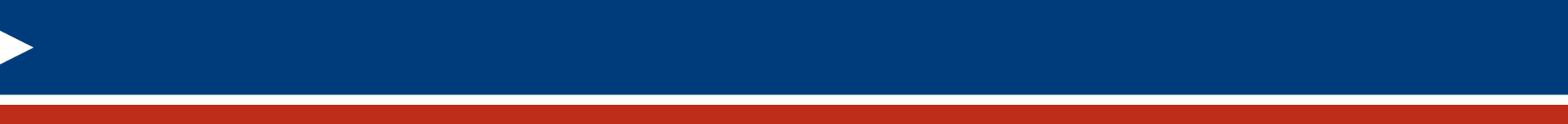 Prevention
(Relapse)Prevention
No addiction
Late Recovery
Outpatient Treatment
Give to others
                                Optimism
                             Regain job
                           Face problems 
                        Honesty
                    More relaxed
                Relationships improve
             Begin to develop trust
          Resolve legal issues
        Self respect returning
     Connect with sponsor/
             positive peer group
   Self examination
   Medical stabilization
  Thinking begins to clear
Desire for help
No drinking
Social drinking
Drinking feels good
    Drink to relax
     Drink to escape
   Withdrawal from friends
         First DUI
       Conflict in relationships
            Missed time from work
                    Regular drinking
          Amount of drinking increases
                Drink to stop feeling bad
               Disciplinary action at work Association with negative peer group
   Antisocial beliefs justify behaviors
        Increasing health complications
      Relationship isolation/ alienation
Middle Recovery
Early Addiction
Intensive Treatment
Early Recovery
Middle Addiction
Late Addiction
“Rock Bottom”, Arrests 
Divorce, Loss of Job
Depression, 
Hopelessness,
Suicide, Death
13
Patient Engagement
When using these guidelines, the approach may vary based on where the patient is in the progression of SUD.
In emergency situations there is limited time for engagement
Some key elements of patient engagement include: 
Set the tone by displaying genuine interest with active listening.
Ask open-ended and non-judgmental questions, eg:
Ask: What impact has alcohol had on your life?
Rather than: Do you have an alcohol problem?
Be clear and direct in recommendations, just like other medical recommendations
Be knowledgeable about  a range of offerings such as how to access treatment locally, connections for funding assistance etc.
When available, persons in recovery can be a valuable asset to engage these conversations. 
Close the discussion with a positive connection, whether or not the patient agrees to the recommended plan. (Doing so can help them re-engage when they are ready)
Elements of the Warm Handoff
County Drug and Alcohol Agency (SCA) helps ensure active funding stream (e.g. Medicaid, county funding, etc). These are front door to SUD treatment access.

Their role is to identify payment sources, to complete an initial assessments, and to connect individuals to treatment

DDAP has led efforts to address each of these areas, with specific action steps.
Evidence Based Practice
Warm handoff procedures are evidence based as an effective approach with substantial research support
O'Neil, S. H. (2009). Addiction treatment providers needed for 'warm handoff' from EDs.  Alcoholism & Drug Abuse Weekly, 21(38), 1-3. 
Koenig, C. J., Maguen, S., Daley, A., Cohen, G., & Seal, K. H. (2013). Passing the baton: A grounded practical theory of handoff communication between multidisciplinary providers in two department of veterans affairs outpatient settings. Journal of General Internal Medicine, 28(1), 41-50. 
Boudreaux, Edwin D., Haskins, B., Harralson, T., & Bernstein, E. (2015) The remote brief intervention and referral to treatment model: Development, functionality, acceptability, and feasibility, Drug and Alcohol Dependence, 155(1), 236-242.
Sammer, J. (2015). Warm handoffs serve as the first step toward accountable care. Behavioral Healthcare, 35(3), 24-27. 
Bernstein, E., Ashong, D., Heeren, T., Winter, M., Bliss, C., Madico, G., & Bernstein, J. (2012). The impact of a brief motivational intervention on unprotected sex and sex while high among drug-positive emergency department patients who receive STI/HIV VC/T and drug treatment referral as standard of care. AIDS and Behavior, 16(5), 1203-16.
Bernstein, S. L., & D'Onofrio, G. (2013). A promising approach for emergency departments to care for patients with substance use and behavioral disorders. Health Affairs, 32(12), 2122-8.
Models of Warm Handoff
DDAP conducted a survey of existing practices in Pennsylvania, in other states, and the literature to identify best practices.  Key models are: 
SUD Professional Models: The SCA, their designee or treatment provider, offer immediate access to screening, assessment and referral.  
Recovery Models: Certified Recovery Specialists or volunteers from the recovery community (e.g. peer support groups) staff emergency rooms or phone lines at key times to help transition patients to SUD treatment. 
Hospital Based Models: Hospital staff coordinate referrals similar to the process done with other acute medical conditions such as transfers to nursing homes and physical rehabilitation.
Considerations
Factors to consider: 
Implementation
Relationship building between partners
Addressing stigma
Managing costs
Referral Resources
Choosing procedures that work locally
Treatment availability
Funding for treatment
Maintenance
Create practices that are easy for the workflow
Action Steps/Workflow
Client Presents
Screen for SUD :
Based on positive screening results, provide intervention or referral to treatment
Use motivational enhancement language to engage
May be initiated by embedded staff or collaborations  (eg. nurse, peer specialists, collaborations with SUD treatment providers etc.)

Screen for medication interactions:
Check PDMP

Prescribe in accordance with appropriate Guidelines

Followup care:
Use warm handoff  and referrals to appropriate care
Where appropriate, co-prescribe naloxone
Provide information on safe medication storage and disposal
Considerations: 
Use warm handoff  and referrals to appropriate care
For difficult cases/ cases not responding to treatment as expected, check for SUD.
For patients at risk of addiction use caution with all potentially addictive medications (consider opiates, stimulants, benzodiazepines etc.).  Consider alternatives. Consider safety of dosage practices.
Contact Information
Ken Martz, Psy.D. CAS
Special Assistant to the Secretary
Pennsylvania Department of Drug and Alcohol Programs

903 Health and Welfare Building
625 Forster St
Harrisburg, PA 17120
KeMartz@pa.gov
(717) 547-3323
20